The Psychology of Learning
Classical Conditioning
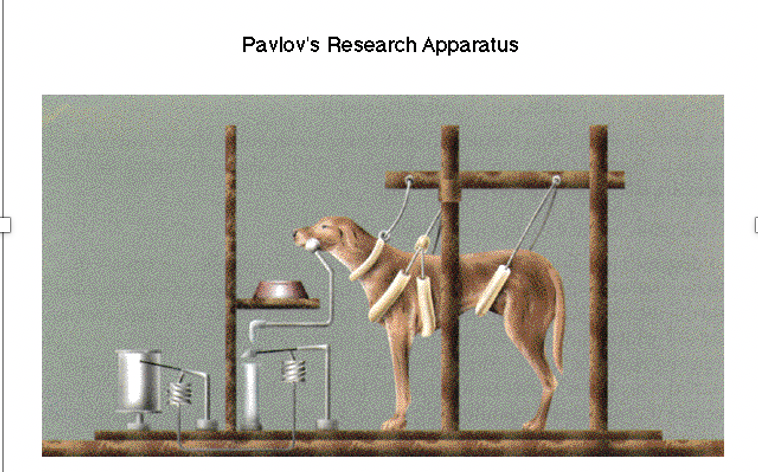 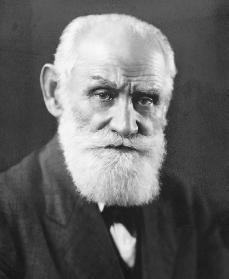 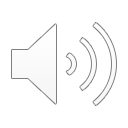 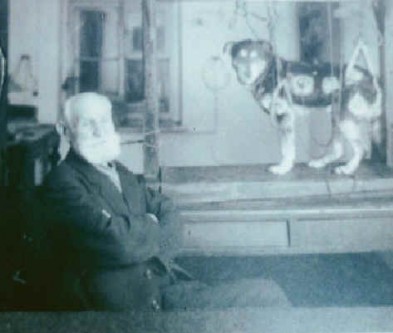 Classical Conditioning
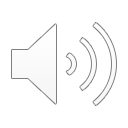 Classical Conditioning Procedures
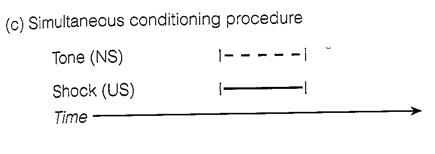 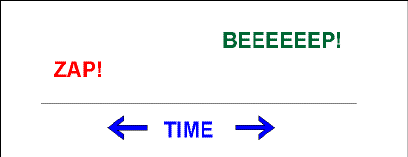 Backward Conditioning
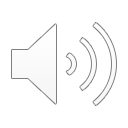 Classical Conditioning
The Intensity & Duration of CS & US affect conditioning
All CS’s are NOT equally conditionable
Biological predispositions matter!
Vicarious Classical Conditioning
Application of Classical Conditioning to everyday life:
Food Aversions (Garcia Effect)
Phobias
Sexual Fetishes
Racial Prejudice
Interpersonal Attraction
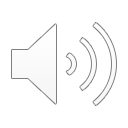 Classical Conditioning in Everyday Life
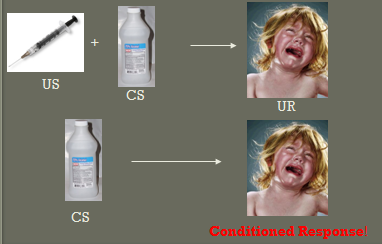 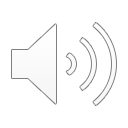 Phobia Formation
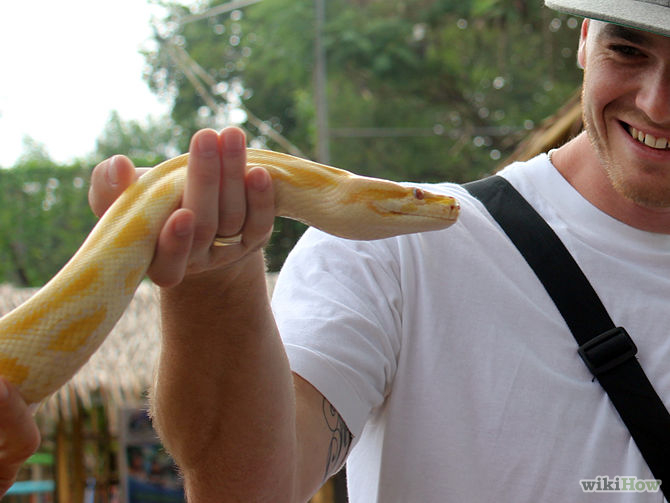 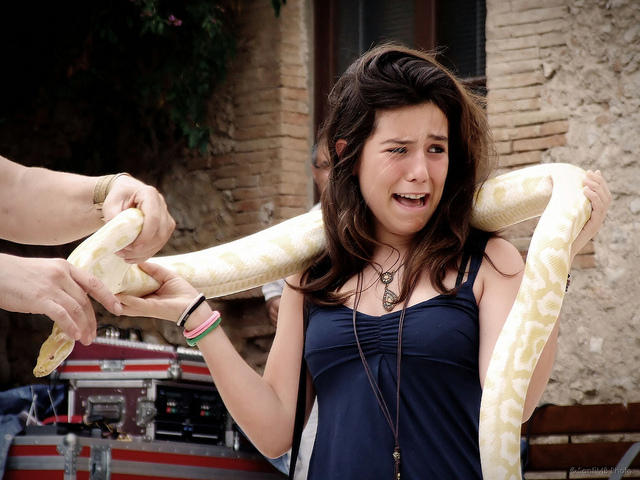 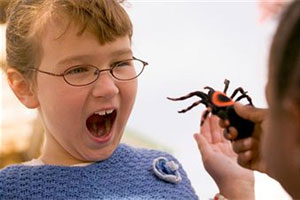 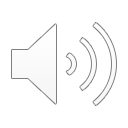 Classical Conditioning Terminology
Conditioned Inhibition
Second Order Conditioning
Inhibition of Delay
Blocking
Discrimination & Generalization
Extinction
Spontaneous Recovery
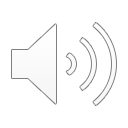